Closing the deal
Module 4
[Speaker Notes: Introduce Module 4 – Closing the Deal
State in the Module, Closing the Deal, is simply putting the final touches on the job search and interview process]
MODULE 4: CLOSING THE DEAL
The purpose of this module is to:
Introduce how to network for job search
Explain how to use social media to network
Practice how to follow up after an interview
[Speaker Notes: Provide participants with a brief overview of the purpose of Module 4

DO NOT READ THE SLIDE]
DIGITAL FOOTPRINT
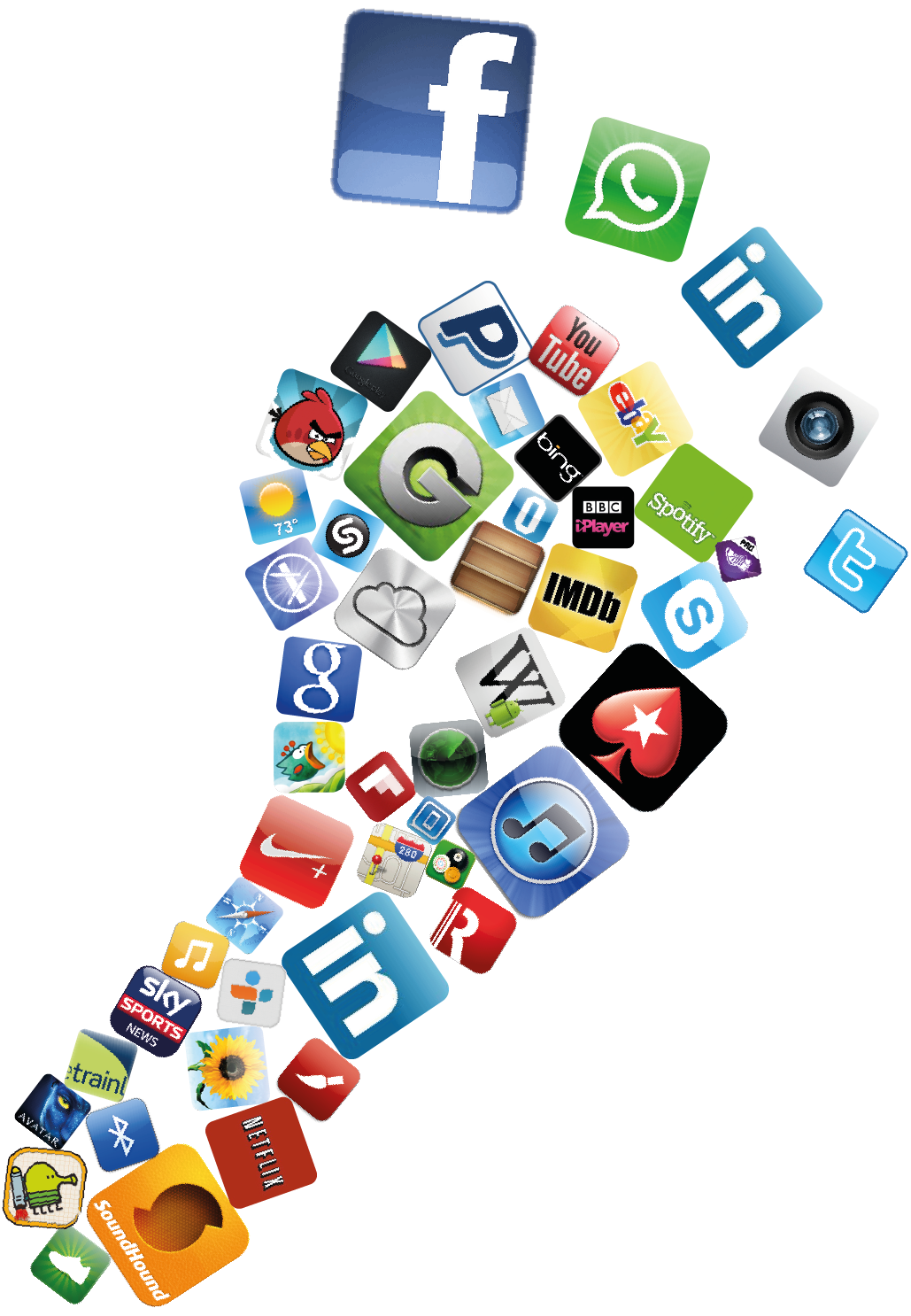 [Speaker Notes: Lesson A: Digital Footprint, Page 76, Instructor’s Guide
Use this slide to prompt discussion “What is a Digital Footprint?”]
SOCIAL MEDIA FOOTPRINT
Posting negative comments about previous employers and posting pictures of alcohol on social media can affect your chances of gaining employment.
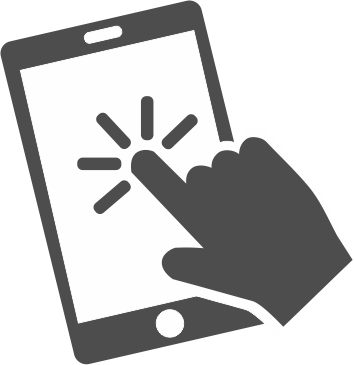 Review your posting BEFORE hitting “ENTER.”
[Speaker Notes: Lesson A: Digital Footprint,  Page 76, Instructor’s Guide
Display this slide during discussion of #7 on page 76, Instructor’s Guide]
DIGITAL FOOTPRINT
Social Media Rubric
[Speaker Notes: Lesson A: Digital Footprint, Page 76, Instructor’s Guide
Display this slide during discussion of #3, Social Media Rubric]
NETWORKING TIPS
A 2016 LinkedIn survey showed that 85% of people found their job through networking.
Networking trumps applying directly for a job by a factor of 3:1.
Meeting new people face-to-face at events and professional networking groups instantly adds Substance to any resume for an online posting.
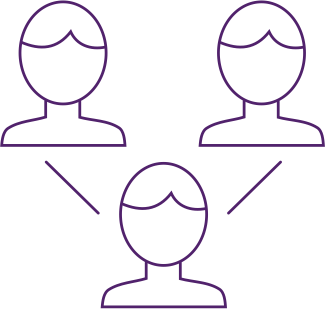 LASTING IMPRESSIONS
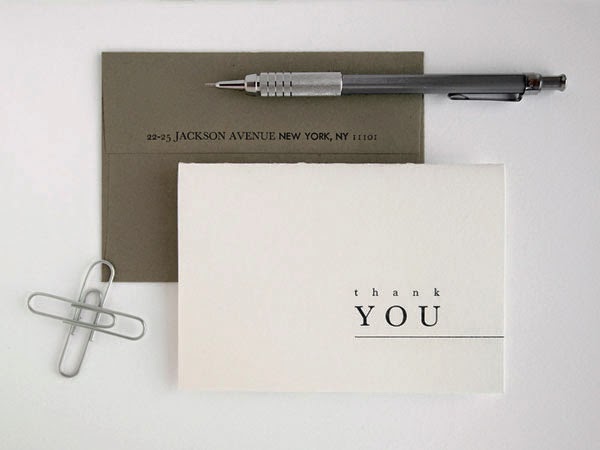 [Speaker Notes: Lesson C: Lasting Impressions, page 82, Instructor’s Guide
Display slide for discussion and introduction of lesson]
NEGOTIATIONS
Your time to get a raise, and to get more money, is when you’re switching jobs.

Alexandra Levit, co-author of Mom B.A.: Essential Business Advice from One Generation to the Next


You have more power as someone who’s just been offered a new role than you will as a current employee.
U.S. News & World Reports
October 4, 2017
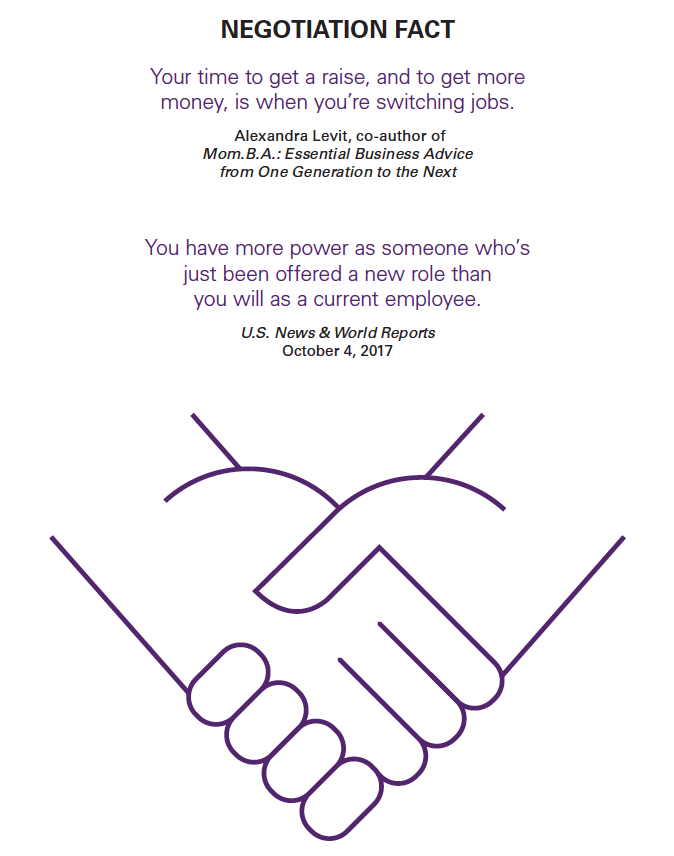 [Speaker Notes: Lesson D: Digital Footprint, Page 86, Instructor’s Guide
Display slide for discussion and introduction of lesson

DO NOT READ THE SLIDE]
LinkedIn Bingo
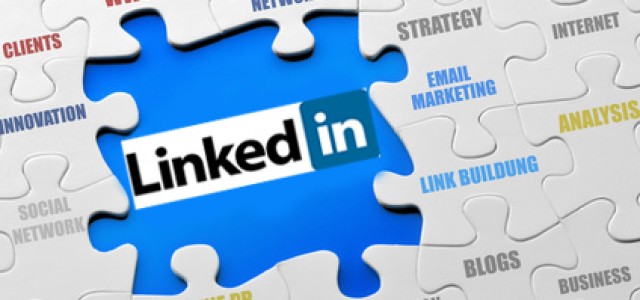 [Speaker Notes: Lesson E: LinkedIn Bingo, Page 88, Instructor’s Guide
Display slide for discussion and introduction of lesson]
30 SECOND COMMERCIAL
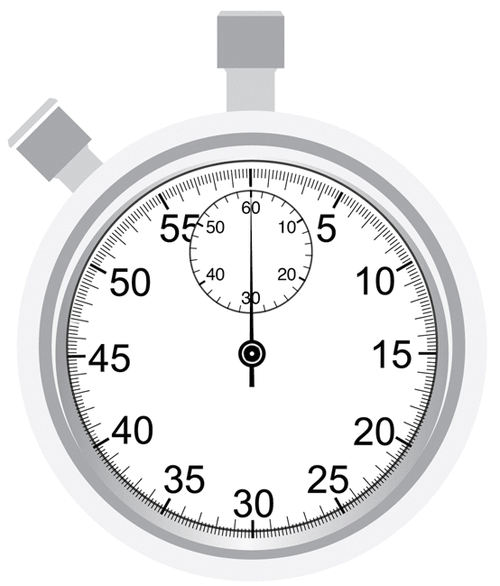 [Speaker Notes: Lesson F: 30 Second Commercial, Page 90, Instructor’s Guide]
THANK YOU!
[Speaker Notes: Conclude Module 4, Closing the Deal with debrief of lesson(s) 
Thank participants for taking the training]